OFFICE OF SCIENCE
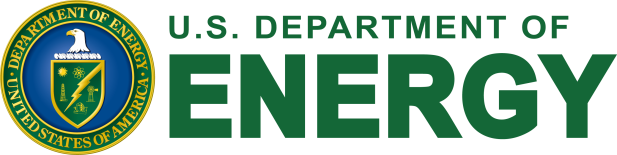 HEP View  

HEP FCE Meeting March 2016
Lali Chatterjee
Program Manager, High Energy Physics
Office of Science, U.S. Department of Energy
1
HEP Computing and Science Drivers
Higgs
Neutrinos
Dark Matter
Dark Energy / CMB
New particles
Science Pursued  Via Frontiers, Experiments, Projects & Technology
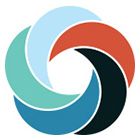 Computing - funded vertically within Experiments/Projects
Challenges: Increasing compute/data needs- limited budgets
Cross Cut & Global Solutions/Innovation/partnering - Increasingly Important  
optimize and share expertize, resources and lessons learned
Optimize external resources- DOE HPC, Other
Congratulations to FCE and its Collaborators
For taking on some of the challenges – look forward to hearing about them today and paths forward….
2
National Computing Environment
National Strategic Computing Initiative (NSCI)
Exascale Computers – DOE – ASCR-NNSA led
There is Pre Exascale and also the Exascale Ecosystem
Discussed in recent HEP-ASCR Exascale Requirements  Review

HEP-ASCR Partnerships – valued greatly at HEP
Direct partnerships such as SciDAC 
Many indirect and in kind partnerships – including FCE

Then there is post Moore in NSCI – innovation beyond Exascale
New Machine Learning algorithms for data intensive science…. 
Quantum arena and quantum algorithms…..
Close with a beyond Exascale quote from the 2008 Federal Report on Quantum Information Science:
“….and if you want to make a simulation of Nature, you’d better make it quantum mechanical, and by golly it’s a wonderful problem, because it doesn’t look easy”
Richard P. Feynman, “Simulating Physics with Computers” May 1981.
3
QIS and HEP Connections
Potential quantum computing test beds and algorithms fall within 

Quantum Information Science – another growing area in the national and international scene and includes also quantum sensors and entanglement

HEP Connections Program is working with other SC Programs and other agencies to identify and promote synergistic areas of research that can benefit the partner programs and advance DOE and SC science

We have had three office of Science Round Tables (PM Lali):
HEP-ASCR Study group on QIS (Dec 2014)
HEP-BES Round table (Feb 2015)
HEP ASCR Round Table on Quantum Sensors (Feb 2016)

DOE and other Agencies interested in QIS and Quantum test beds  –
 Potential new opportunities ….. 
 
Close with thanks to All for coming and your contrinbutions to the field
4